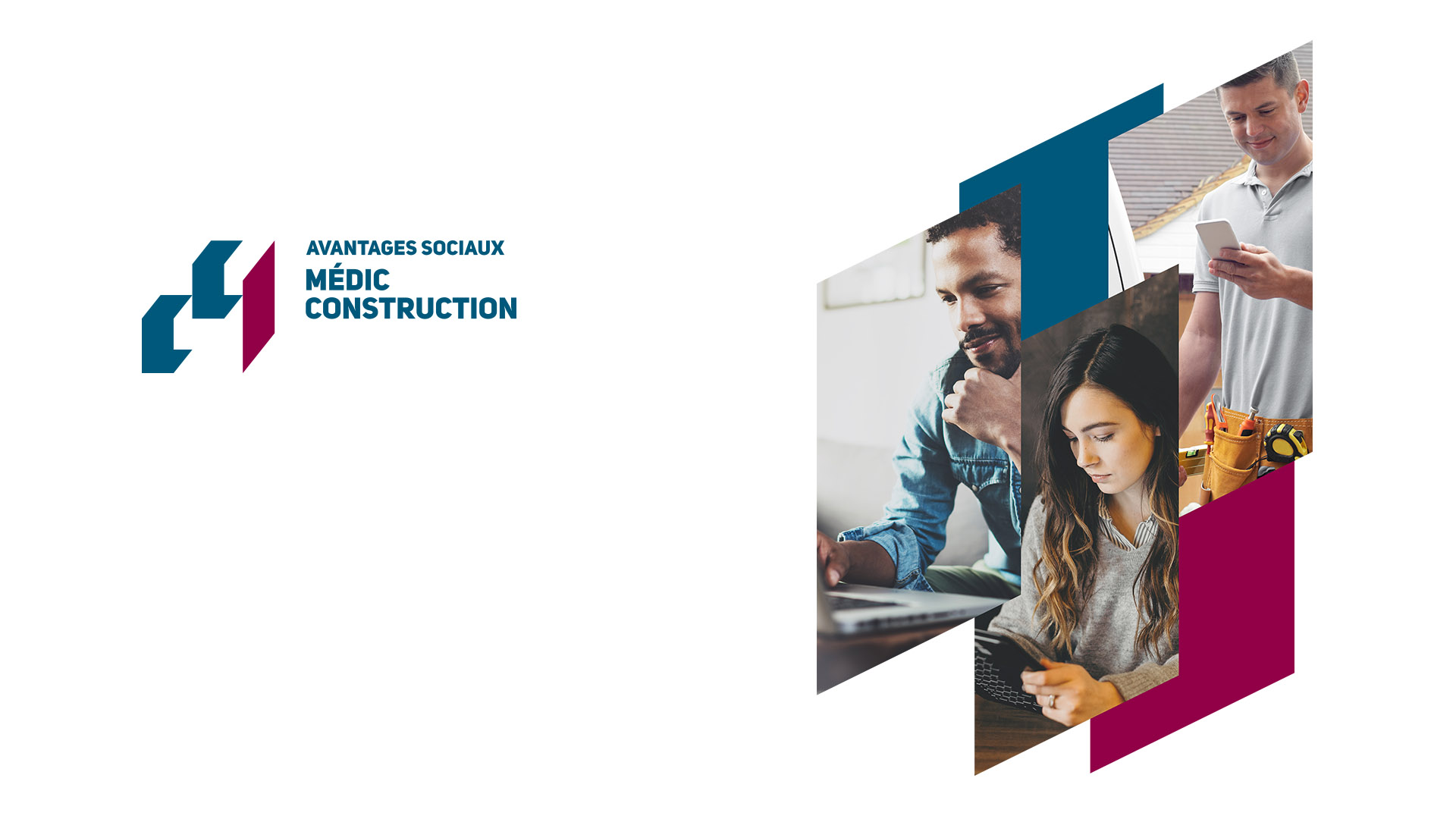 Titre lorem ipsum
Sous-titre

date
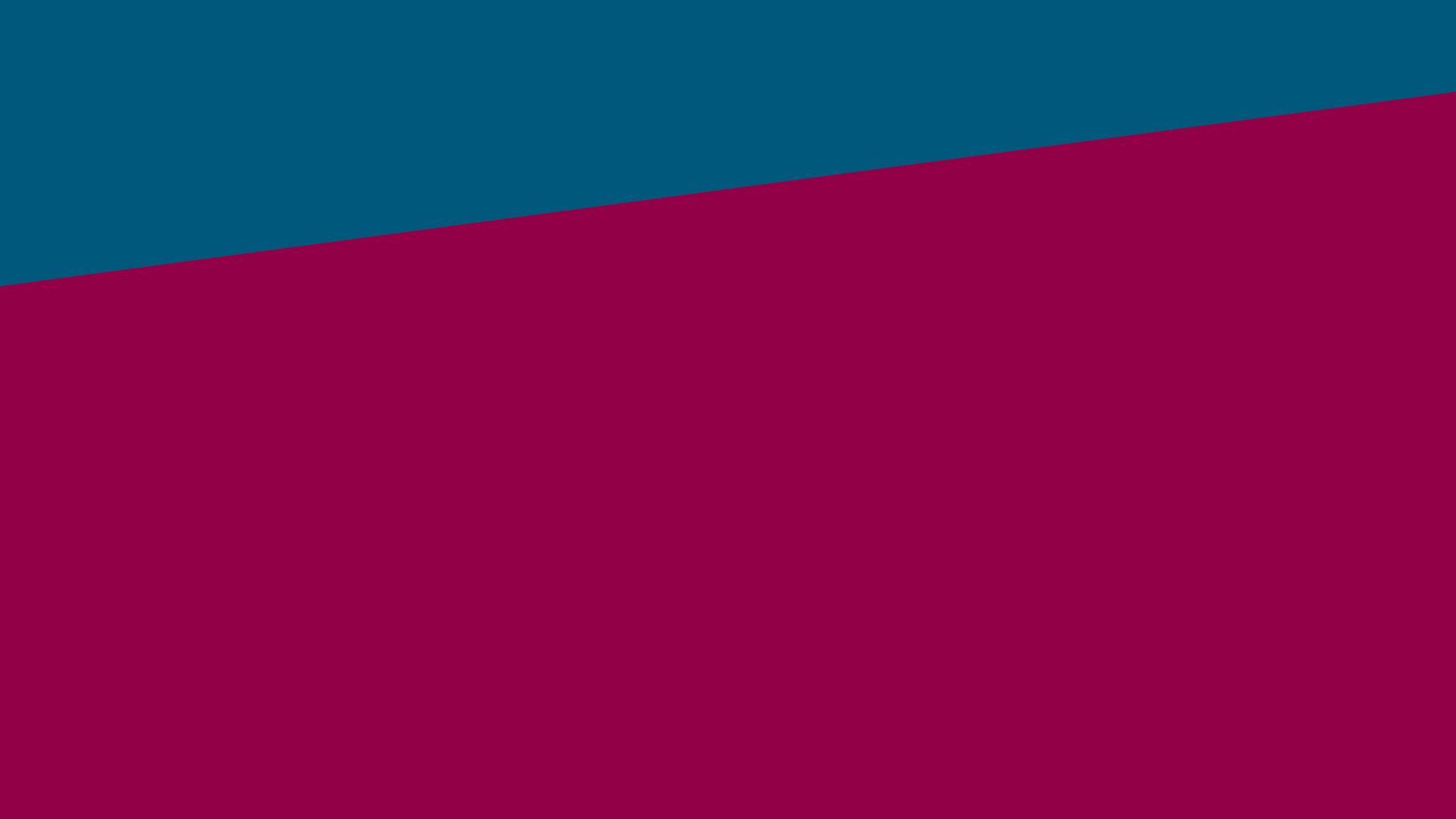 Section 1

TITRE DE LA SECTION 1
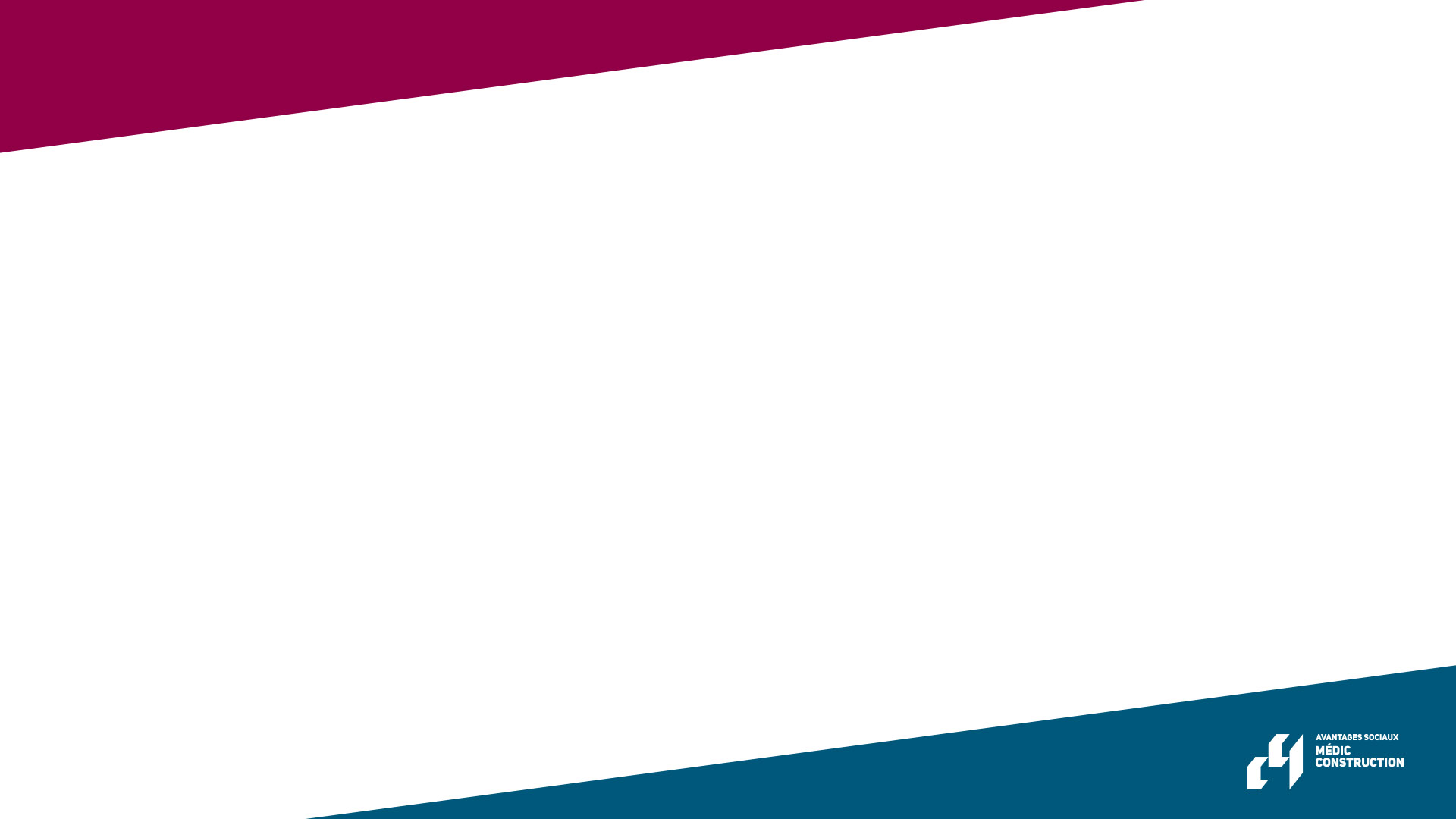 Section 1
Lorem ipsum

Lorem ipsum dolor sit amet, consectetur adipiscing elit. Integer eu luctus neque, ut tristique quam. Maecenas sit amet ultricies metus. Curabitur pretium nisi ac mauris congue, ut vestibulum nulla faucibus. Ut id ornare nisl, id malesuada tortor. Phasellus nisl erat, faucibus non sodales nec, pharetra in ligula. Praesent est ex, dapibus a vestibulum id, dapibus tincidunt nisi. Donec vel nibh arcu.

Phasellus non purus aliquam, maximus tellus in, gravida mi. Aliquam id aliquet ipsum, eu commodo dui. Pellentesque euismod pulvinar nisl. Nam id arcu ultrices, finibus nunc sed, eleifend justo. In tempor mauris non cursus sollicitudin. Ut facilisis sollicitudin nisl non semper. Maecenas a facilisis sem.
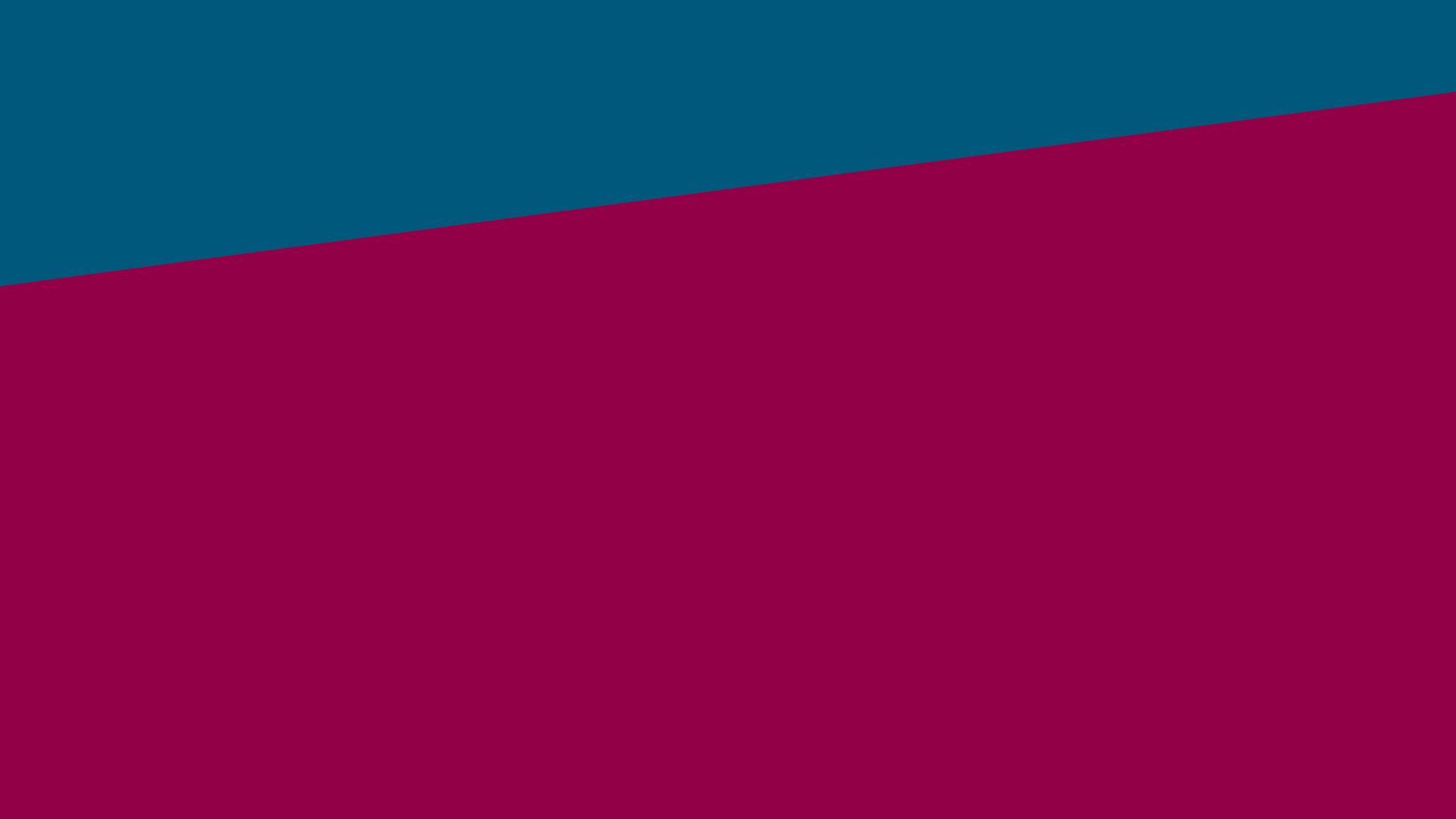 Section 2

TITRE DE LA SECTION 2
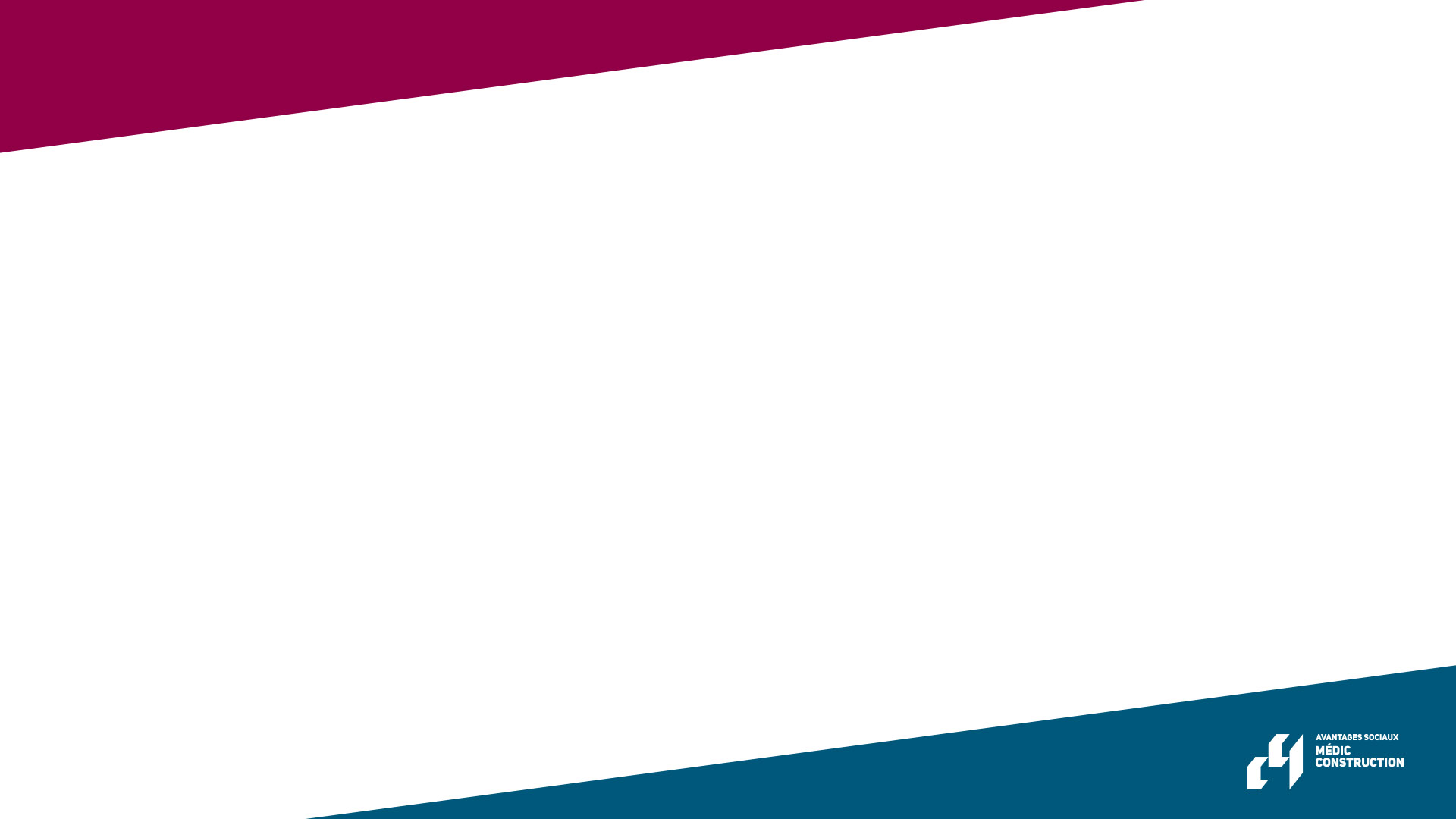 Section 2
Lorem ipsum

Lorem ipsum dolor sit amet, consectetur adipiscing elit. Integer eu luctus neque, ut tristique quam. Maecenas sit amet ultricies metus. Curabitur pretium nisi ac mauris congue, ut vestibulum nulla faucibus. Ut id ornare nisl, id malesuada tortor. Phasellus nisl erat, faucibus non sodales nec, pharetra in ligula. Praesent est ex, dapibus a vestibulum id, dapibus tincidunt nisi. Donec vel nibh arcu.

Phasellus non purus aliquam, maximus tellus in, gravida mi. Aliquam id aliquet ipsum, eu commodo dui. Pellentesque euismod pulvinar nisl. Nam id arcu ultrices, finibus nunc sed, eleifend justo. In tempor mauris non cursus sollicitudin. Ut facilisis sollicitudin nisl non semper. Maecenas a facilisis sem.